Studiebarometeret: Si hva du mener om studieprogrammet ditt!
Den nasjonale undersøkelsen av studentenes oppfatning om kvalitet i utdanningen
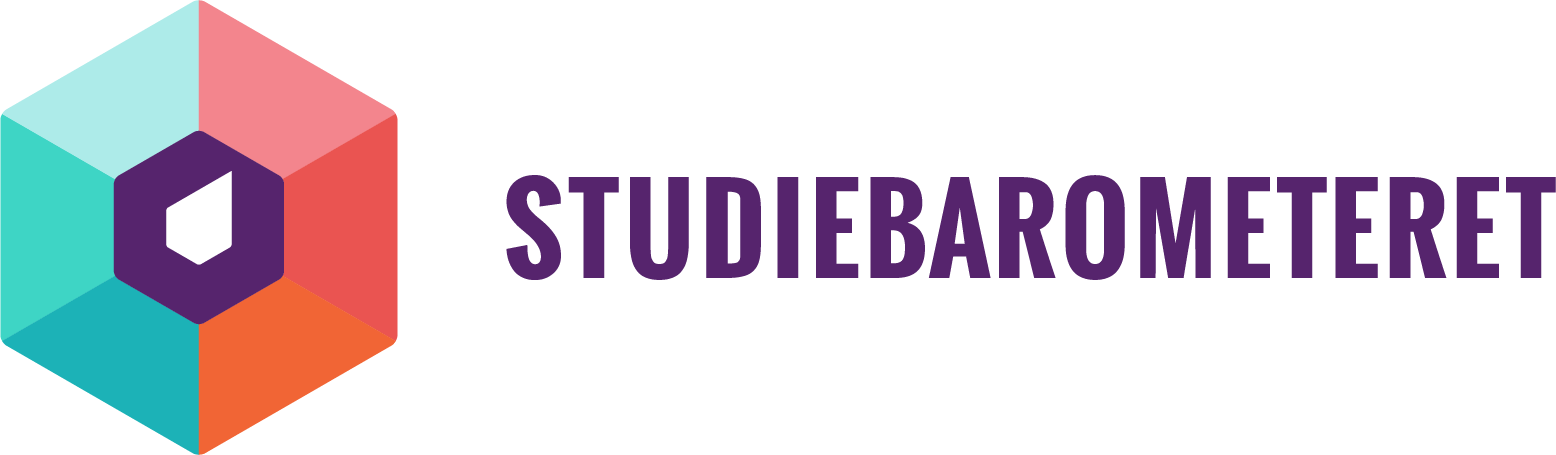 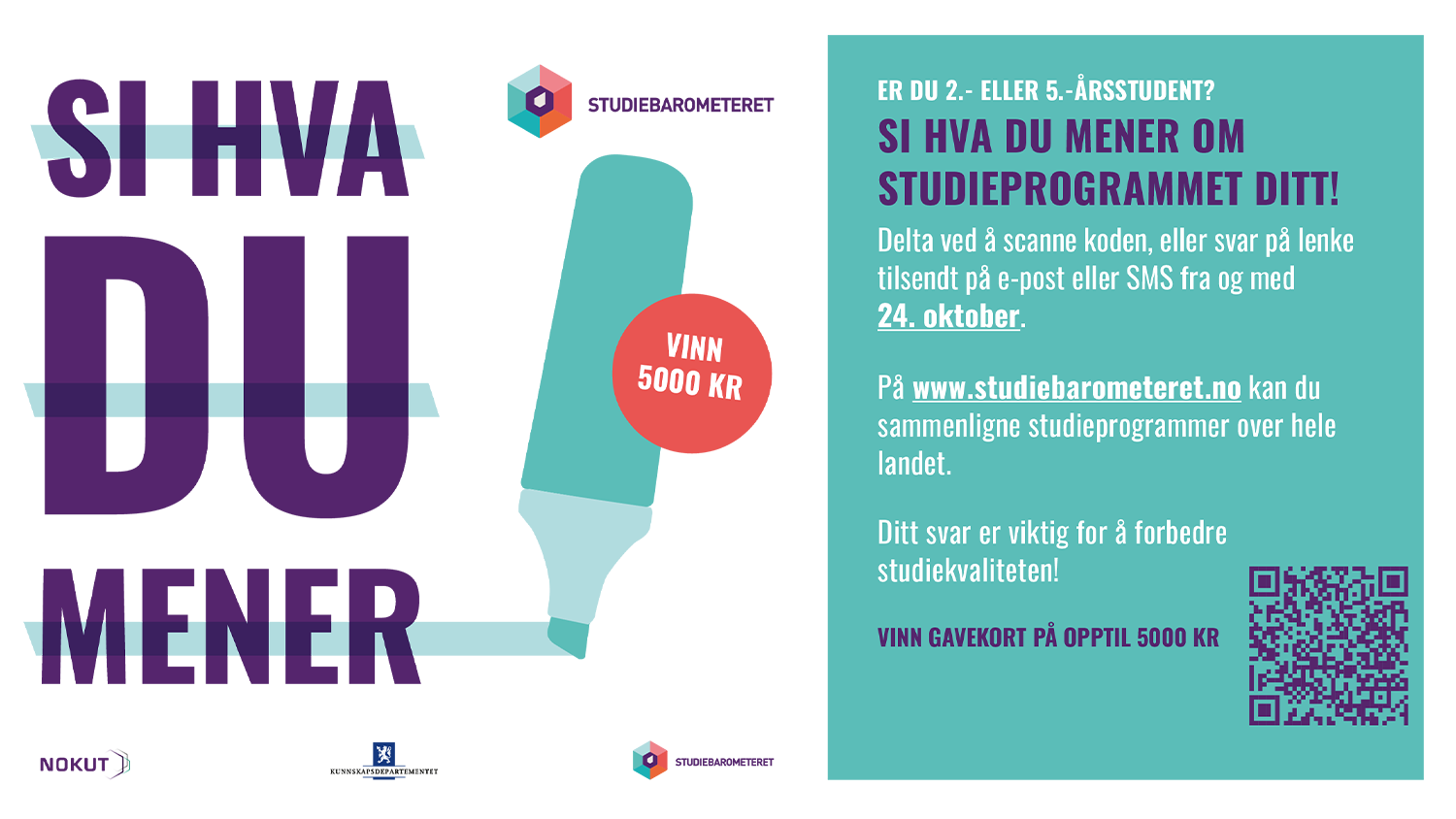 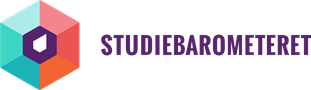 Studiebarometeret
Den eneste nasjonale undersøkelsen som spør studentene om de er fornøyde med eget studieprogram 
Undersøkelsen sendes ut årlig til 2.- og 5.-årsstudenter på ca. 1800 studieprogrammer
Resultatene publiseres på studiebarometeret.no.Her kan du sammenligne studieprogrammer over hele landet
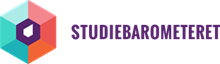 NOKUT
Nasjonalt organ for kvalitet i utdanningen (NOKUT) utfører undersøkelsen på vegne av Kunnskapsdepartementet
NOKUT arbeider for at studentene skal få den kvaliteten i utdanningen de har krav på
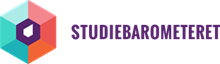 Spørreskjemaet
Det tar 10–12 minutter å svare på spørsmålene
Vi spør blant annet om disse temaene:
undervisning og veiledning	
eget læringsutbytte	
studieinnsats	
forventninger
motivasjon
studie- og læringsmiljø
arbeidslivsrelevans
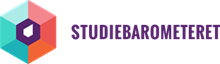 Hvordan svare på undersøkelsen?
En personlig lenke til undersøkelsen sendes til 2.- og 5.-årsstudenter via e-post fra 24. oktober   
Studenter som ikke svarer, vil få SMS og eventuelt ny e-post med lenke til spørreskjema
All informasjon vil bli behandlet konfidensielt, og det skal ikke offentliggjøres data som gjør det mulig å identifisere den som svarer
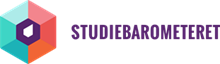 Hvorfor Studiebarometeret?
Gir studenter mulighet til å påvirke eget studieprogram
Studentene er en viktig stemme i arbeidet med å forbedre studiekvaliteten!
Gir informasjon til universiteter og høyskoler om studiekvaliteten, slik at de kan forbedre seg
Gir samfunnet kunnskap om tilstanden i utdanningen
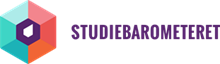 Høy svarprosent er viktig!
For at programmet ditt skal vises i nettportalen 
For at universiteter og høyskoler skal få korrekt informasjon om studiekvalitet 

Derfor er din stemme viktig – bruk den!
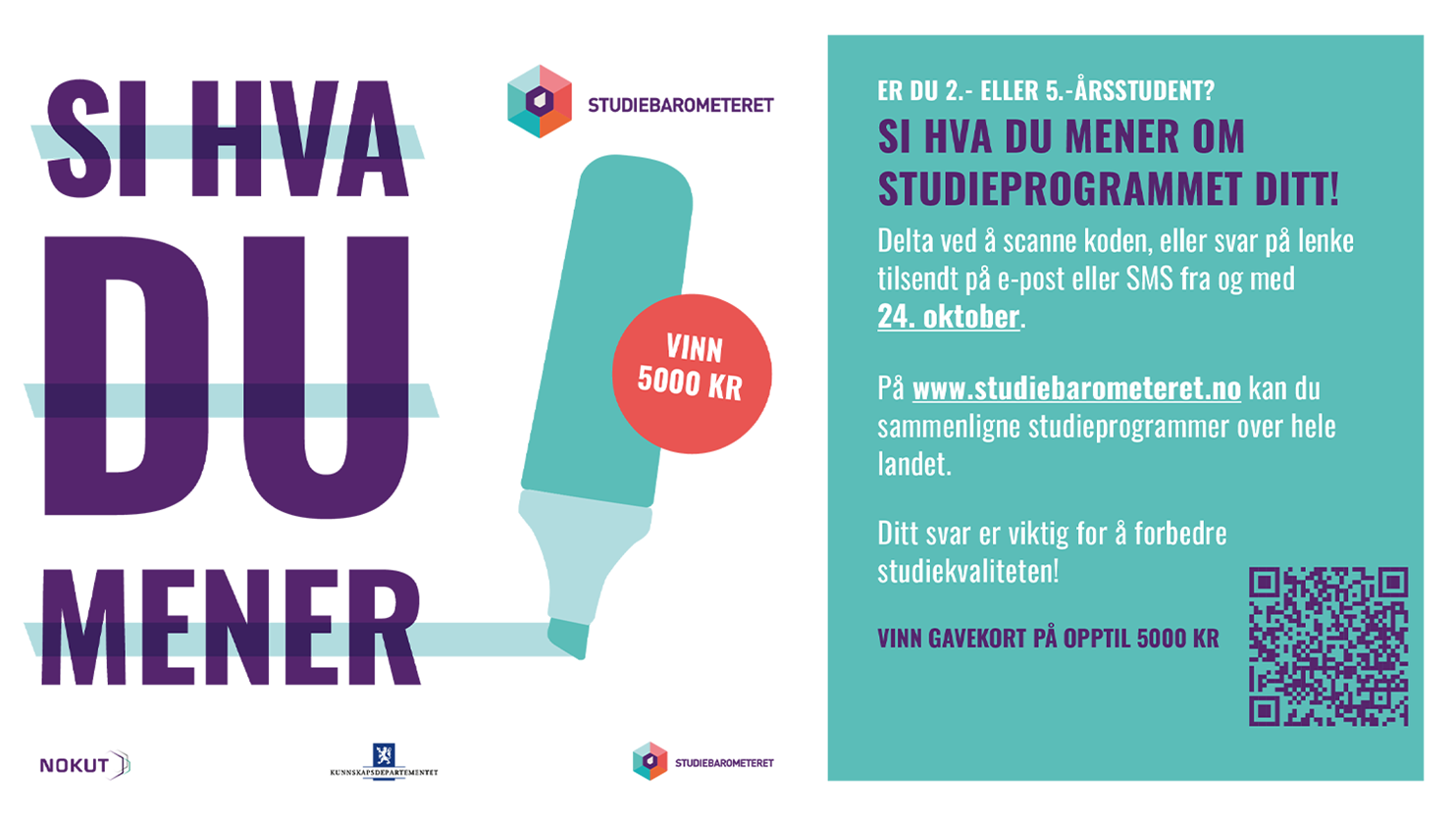 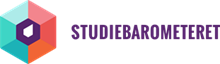 Mer informasjon?
Les mer om undersøkelsen på: http://studiebarometeret.no
Flere spørsmål? Kontakt gjerne NOKUT på e-post: studiebarometeret@nokut.no